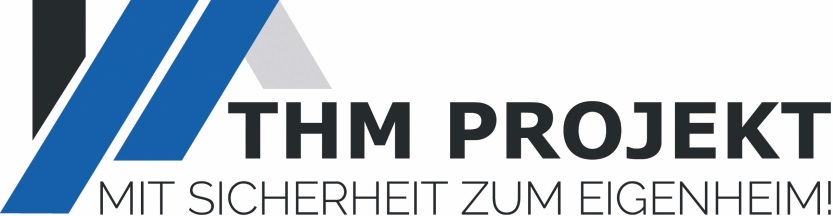 Informationsveranstaltung zum
„Neubaugebiet Nähe Grambker See“
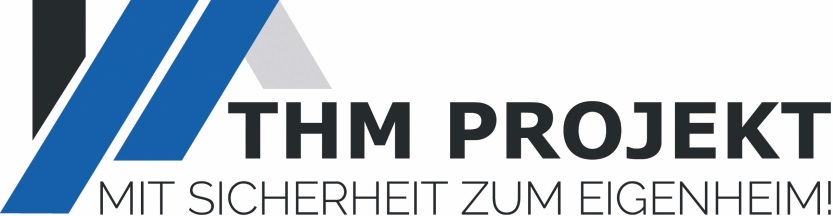 Ablauf:

Derzeitige Situation
Entwürfe
Derzeitige gültige Bebauungsplan 348a
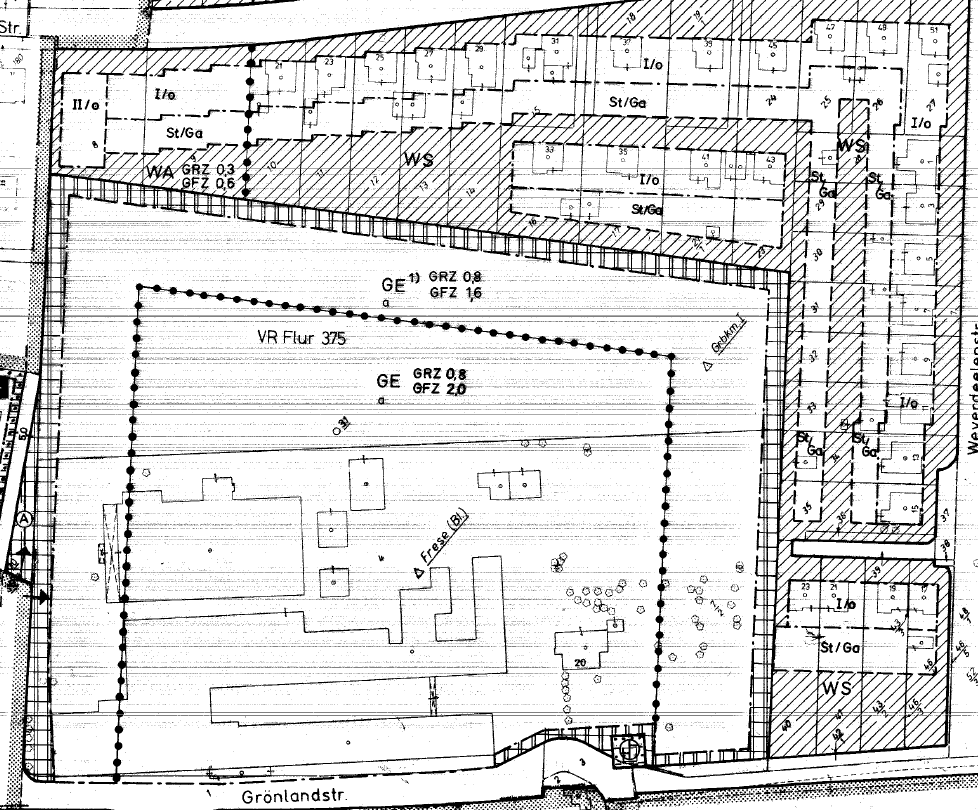 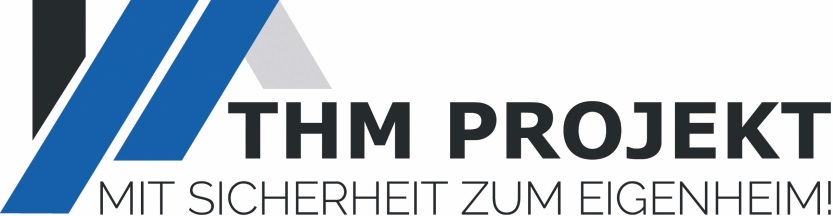 Derzeitige gültige Bebauungsplan 348a
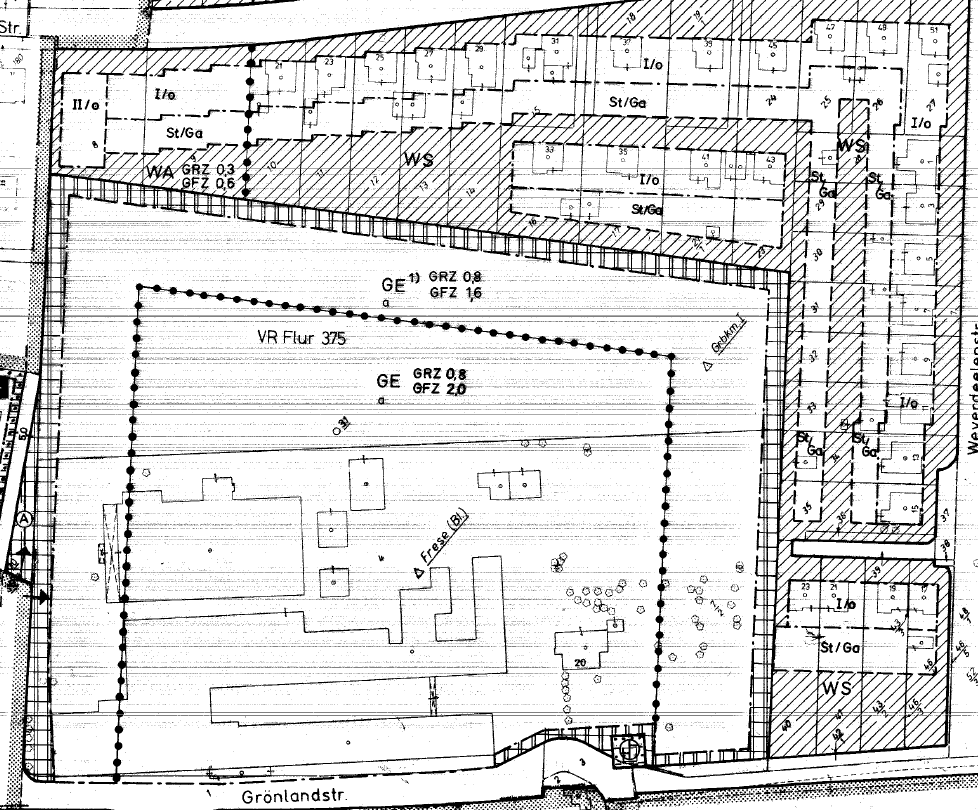 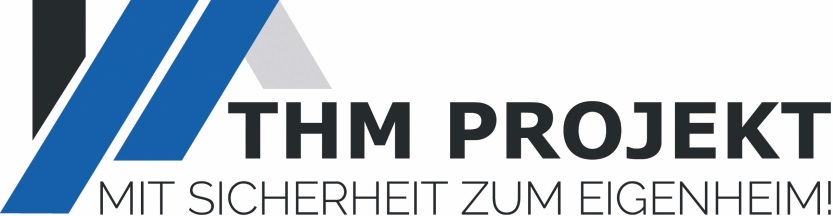 Wohnbebauung möglich
Zwei und Ein Geschossig
Derzeitige gültige Bebauungsplan 348a
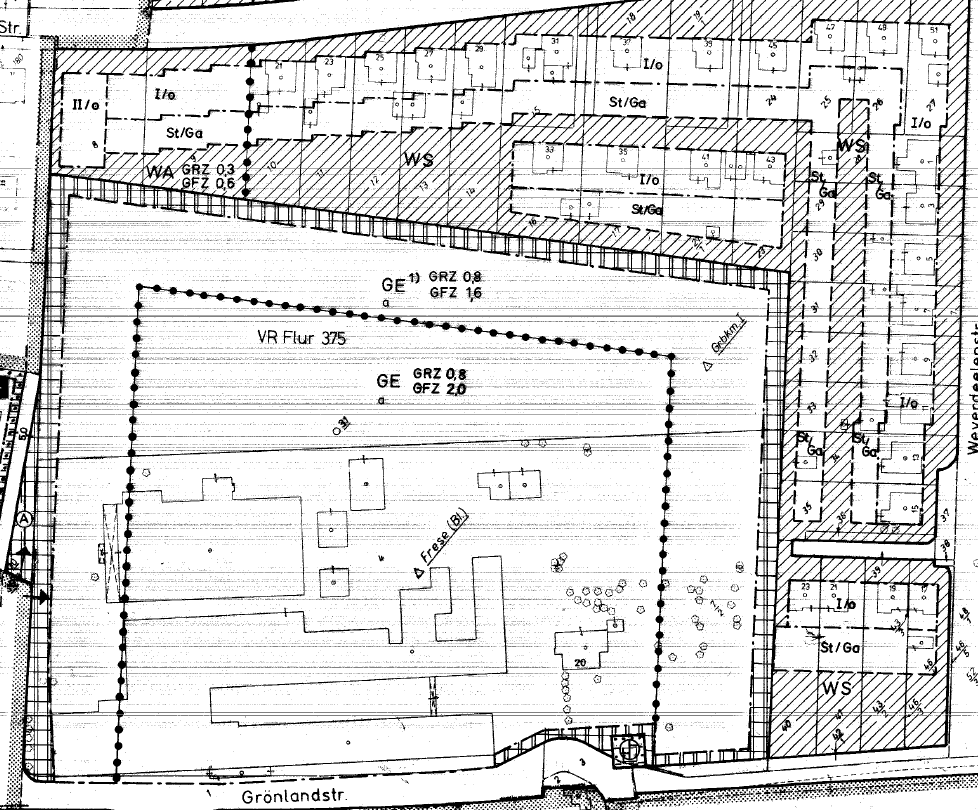 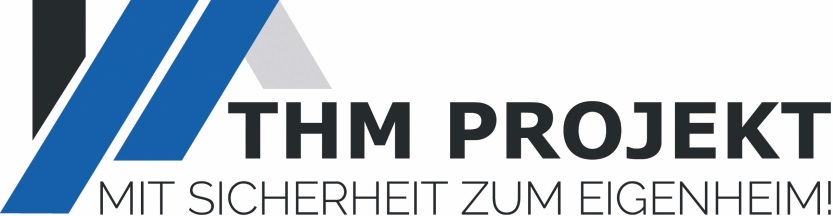 Derzeitig Gewerbefläche
Mit einer möglichen 
Verdichteten Bauweise

GFZ 2,0
Und
GFZ 1,6

Extrem dicht an 
Angrenzender 
Wohnbebauung
Derzeitige gültige Bebauungsplan 348a
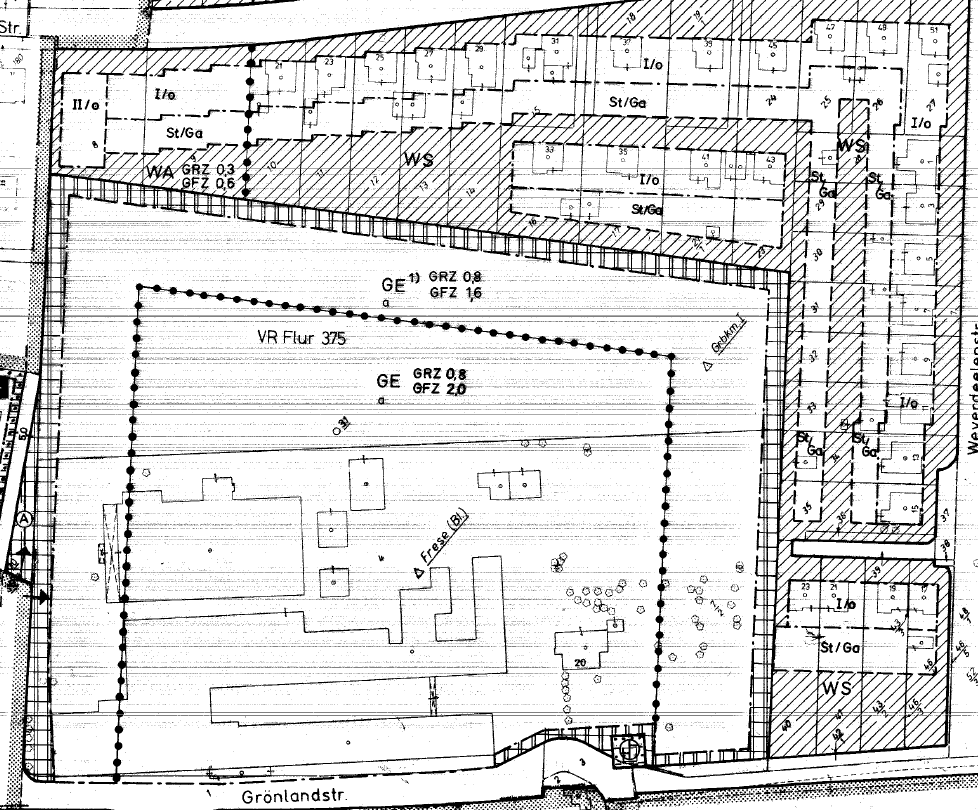 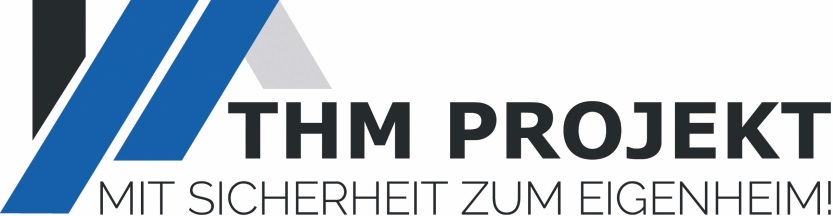 Firma Dreiha

Die Firma Dreiha wird
Voraussichtlich ihr Verkaufs-
Versprechen nicht einlösen
ABER: Gebiet ist im FNP als Wohnbebauung vorgesehen
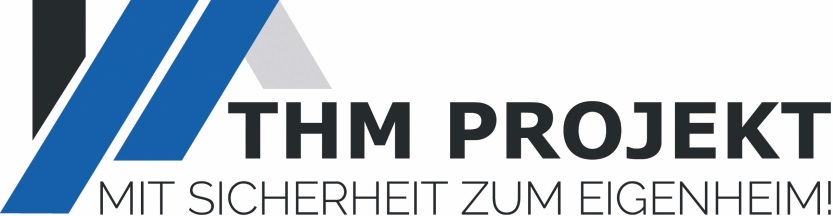 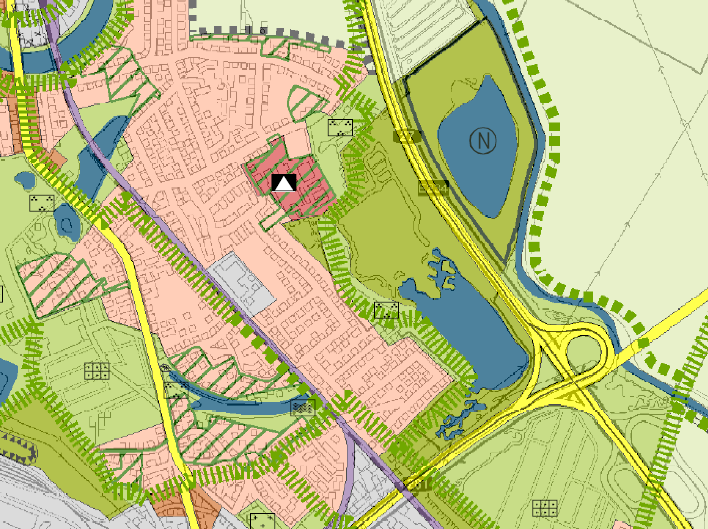 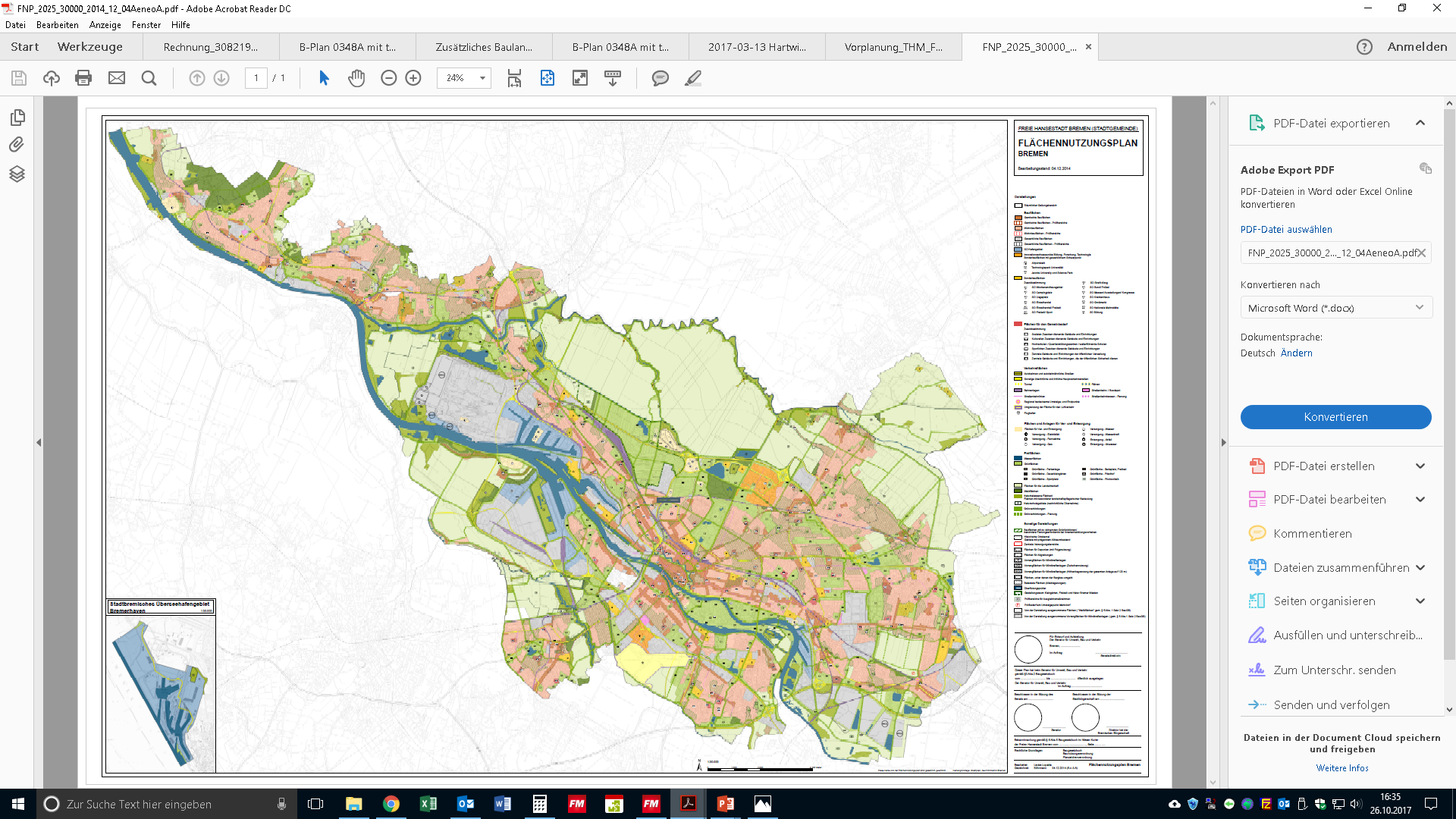 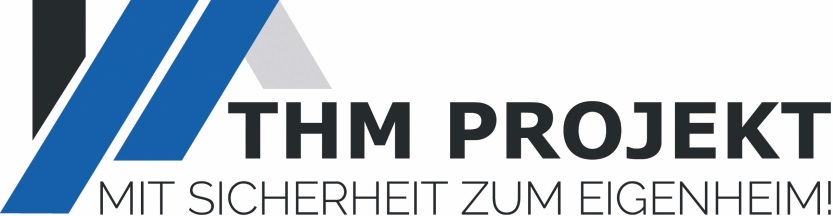 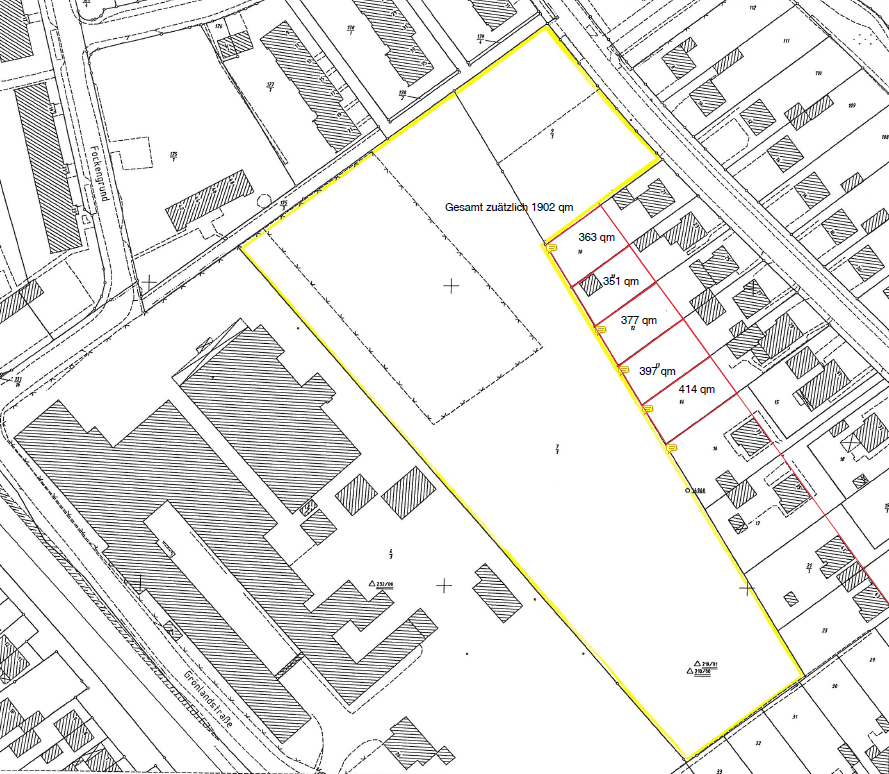 Erworbenes Grundstück gelb
Umrandet
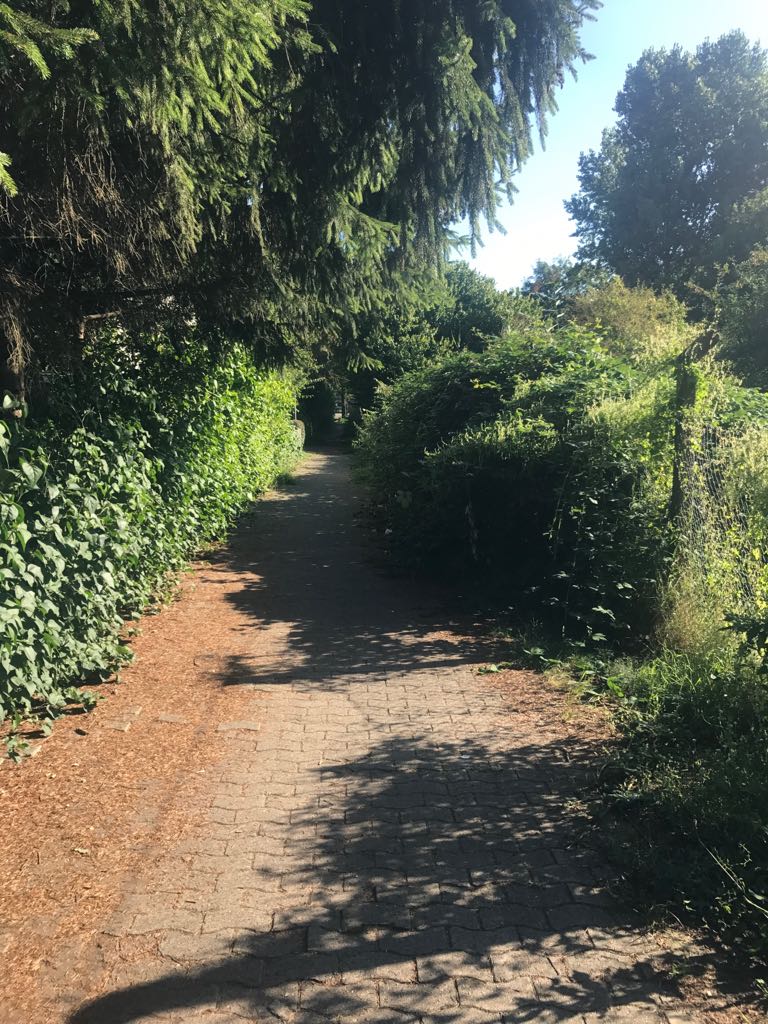 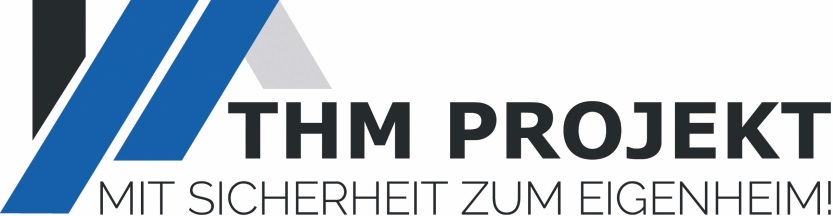 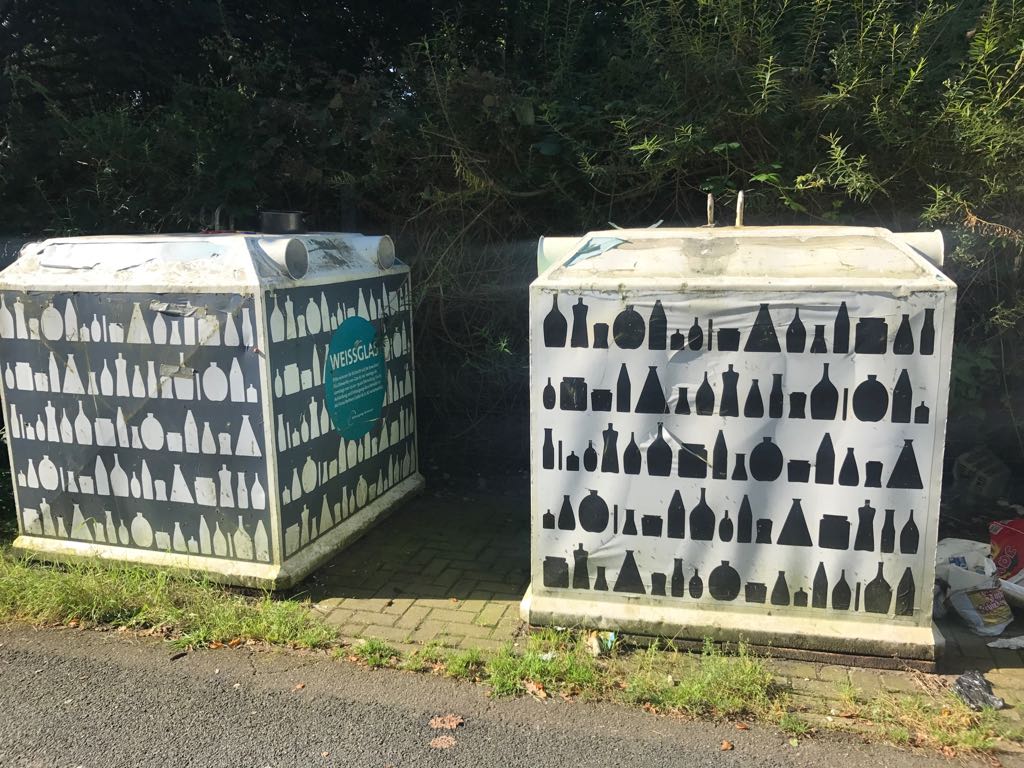 Situation: Vermülltes Grundstück. Anwohner benutzen das Grundstück
Als Müllplatz. Alte Kühlschränke, Sondermüll, Kompost und Gartenabfälle
Auf 19.000 qm verteilt.
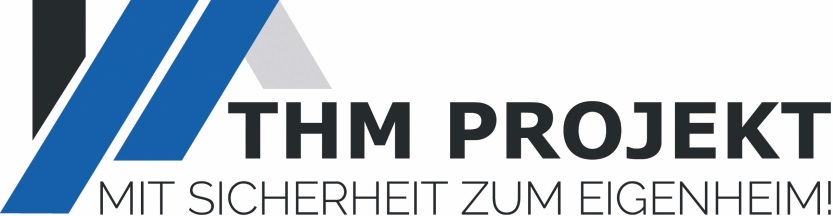 Derzeitige Planung:

1. Baubeginn sofort im rechtsgültigen B-Plan 348a im ausgewiesenen Wohnbebauungsbereicht
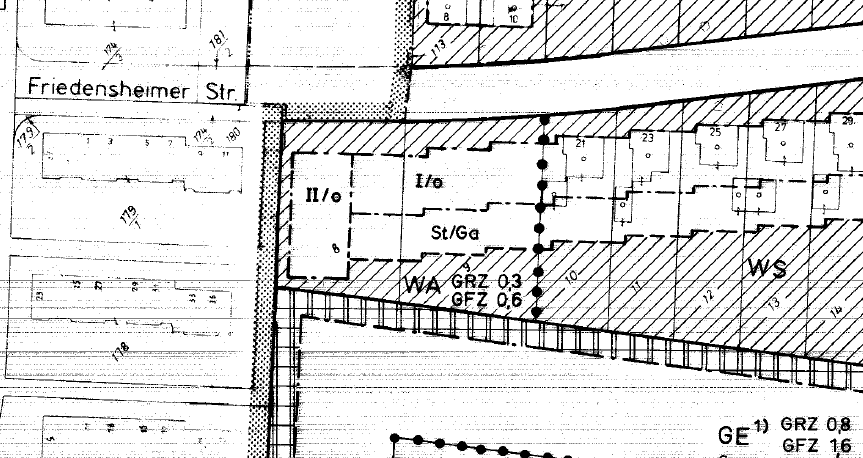 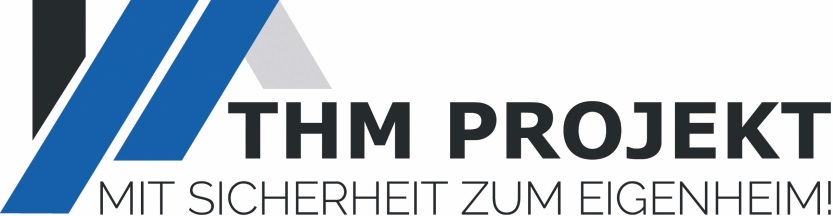 Derzeitige Planung:

1. Baubeginn sofort im rechtsgültigen B-Plan 348a im ausgewiesenen Wohnbebauungsbereich
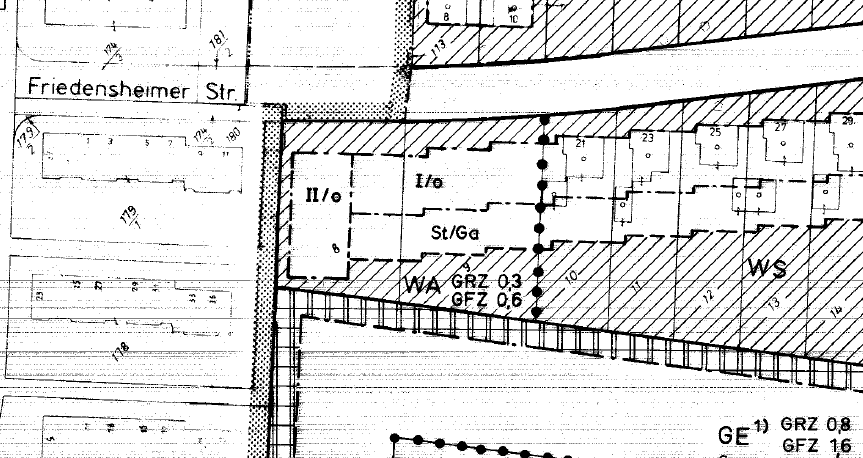 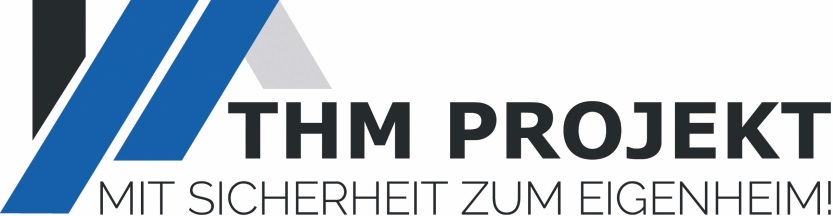 Derzeitige Planung:

2. Umwidmung der Gewerbefläche in Wohnfläche im neuen Bplan 1270
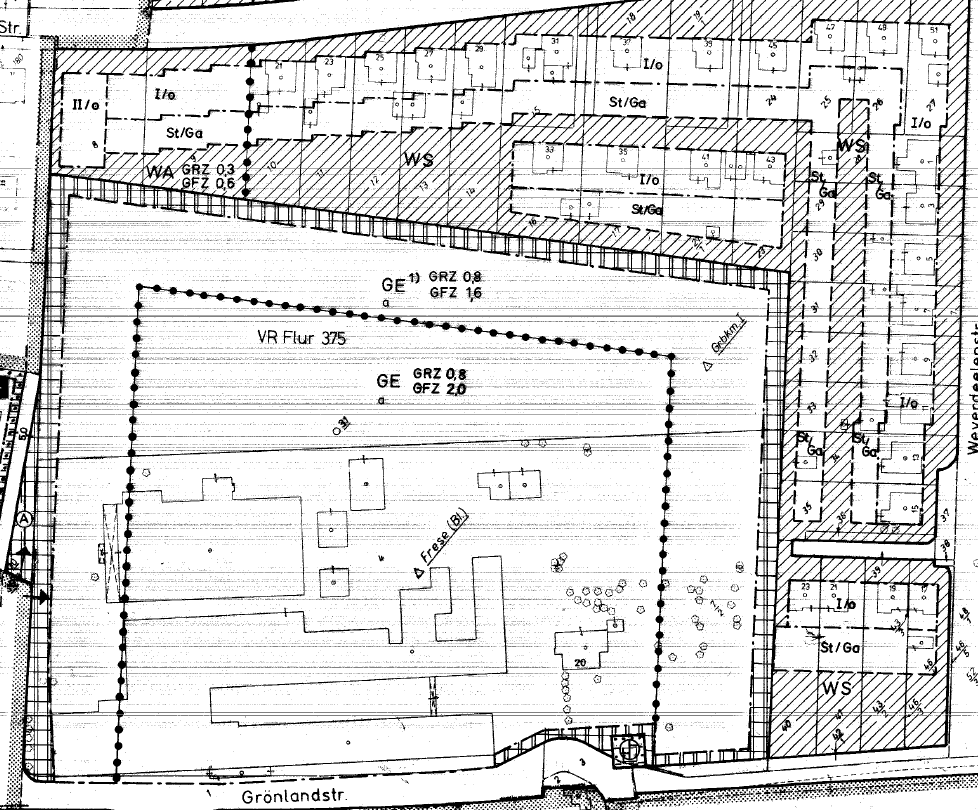 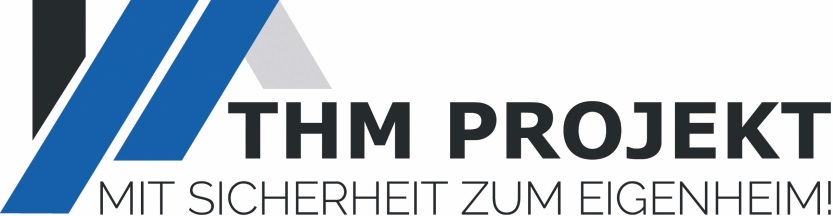 Derzeitige Planung:

3. Ideensammlung für den B Plan 1270

Beispiel 1
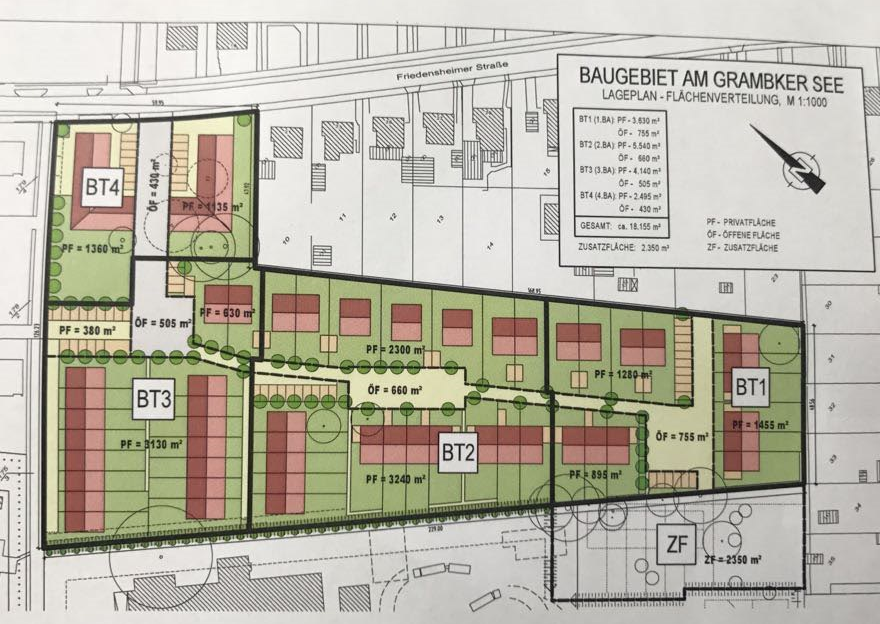 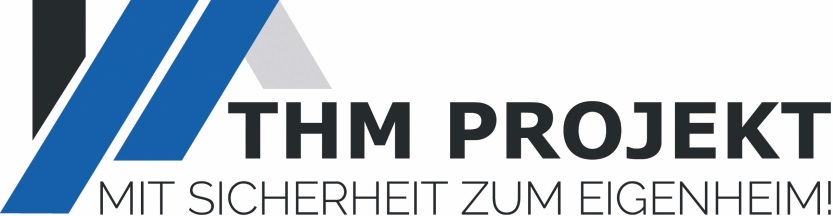 Derzeitige Planung:

3. Ideensammlung für den B Plan 1270

Beispiel 2
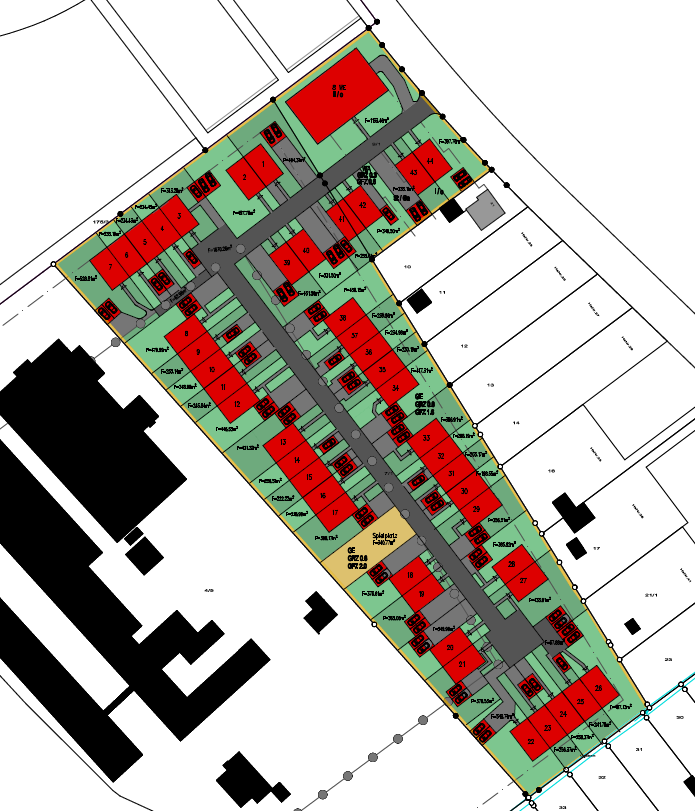 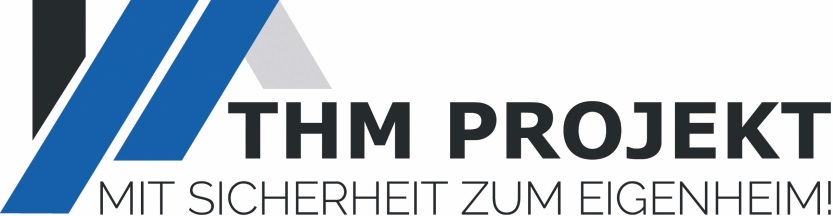 Derzeitige Planung:

3. Ideensammlung für den B Plan 1270

Beispiel 3
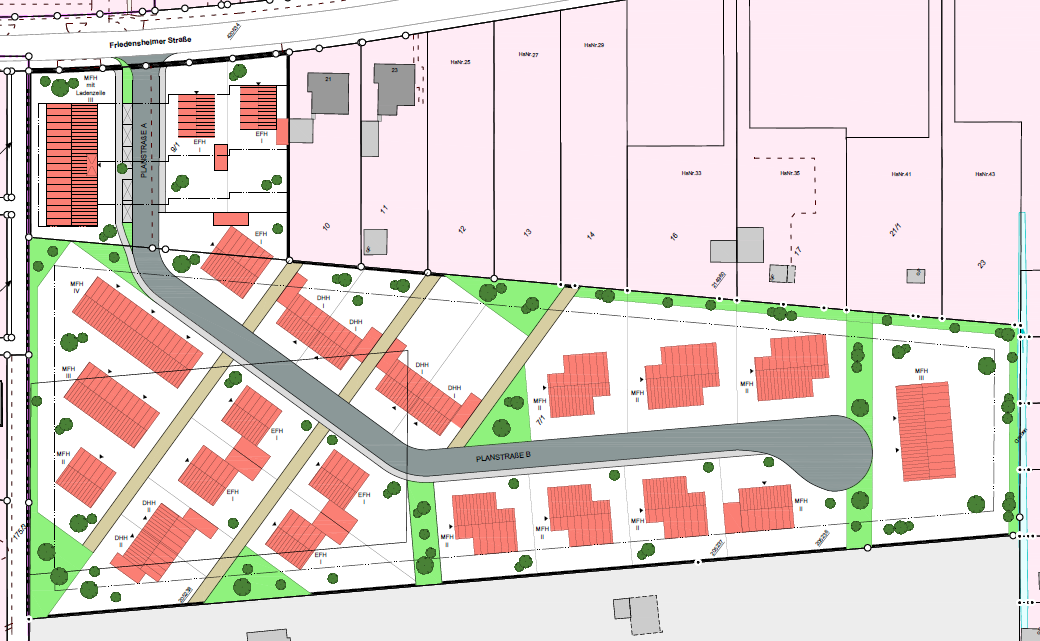 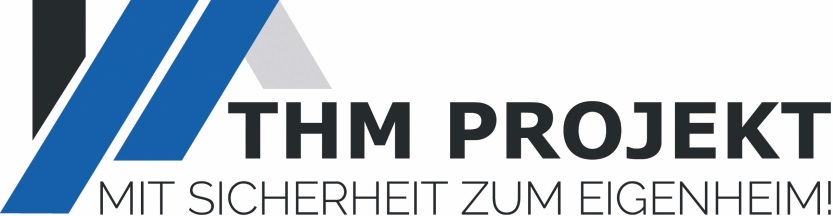 Derzeitige Planung:

4. Bearbeitung der Probleme am Grundstück:

	- Wald
	- Baumschutz
	- Altlasten
	- Bodengrund / Tragfähigkeit
	- Zustimmung Politik
	- Gewinnung der Nachbarn
	- Gewinnung Dreiha. Kauf des Dreiha Geländes

Alternative:

	Weiterveräußerung als Gewerbefläche Bebauung vorne im rechtsgültigen B Plan 348a